Plan for including Molecular Convergent Close-Coupling database into EIRENE
F. Cianfrani
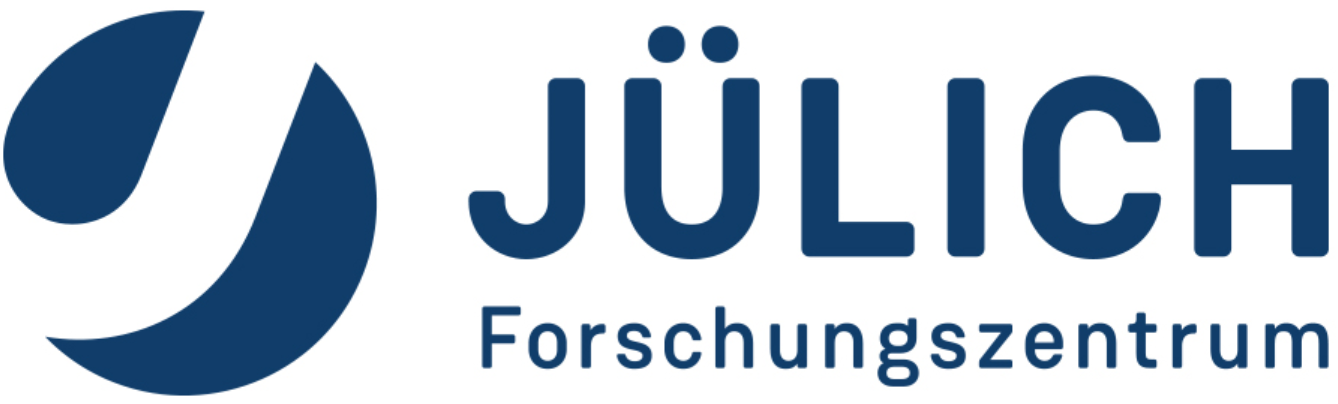 Plan for including MCCCDB into EIRENE
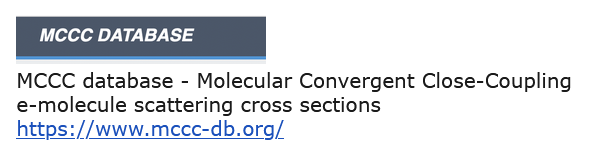 Molecular Convergent Close-Coupling
Electron and positron collisions
Target: H2 (isot.), H2+ (isot.), HeH+
Dissociation, ionizat., excitation + vibrational resolution
output: tabular
FILES:      MCCC-el-<target>-….

Dissociation:     …DISS.<state_in>.txt

Ionization:          …TICS.<state_in>.txt

Excitation:     …<state_f>.<state_in>.txt

Excitation&rad decay: 
                              … <state_f>.ERD.<state_in>.txt
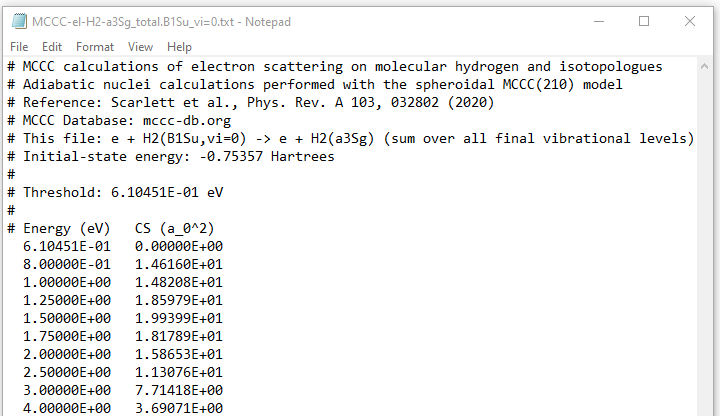 Plan for including MCCCDB into EIRENE
reaction
file name
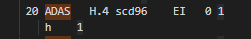 Input file lines:
read_reaclines.f
Loop on DB names:

             find source file in Database folder
cinit.f
Data stream:  IR, FILNAM, ….
slreac.f
if FILNAM = ADAS
eirmod_comxs.f
read_tab2d.f
Data type: adas
Data stream:  REACDATA
Plan for including MCCCDB into EIRENE
reaction
file name
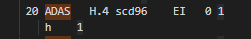 Input file lines:
define input line: _ 1st line:     20   MCCC   H.1  <type>  EI  0 1
	           _ 2nd line:   <target>    <state_f>    <state_i>
read_reaclines.f
update read_reaclines.f
Loop on DB names:

             find source file in Database folder
cinit.f
Data stream:  IR, FILNAM, ….
new params
update cinit.f
include mccc into 
Database folder
slreac.f
if FILNAM = ADAS
update slreac.f
eirmod_comxs.f
read_tab2d.f
if FILNAM = MCCC
update eirmod_comxs.f
Data type: adas, mccc
Data stream:  REACDATA
read_tab1d.f
Thanks for the attention!
EIRENE routines:  src/file-handling
slreac: open data stream and read A&M dataset

  if FILNAM= AMJUEL, HYDHEL, METHAN, H2VIBR   read_coeff., set_react._data
   if FILNAM= TAB2D, ADAS   tab2d
   if FILNAM= CR   colrad
tab2d: read a 2d table of A&M data and put into REACDAT structure 

    type(adas_data), pointer :: ap  defined in modules/eirmod_comxs